In our region people wear……
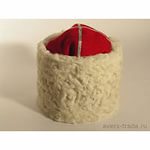 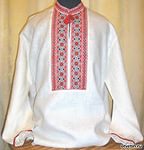 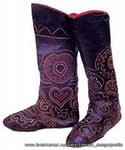 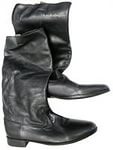 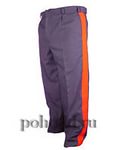 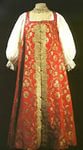 Dolls wore………………..Dolls wear…………………
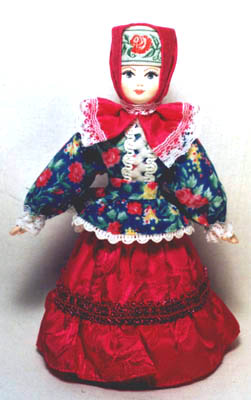 I like cossacks` costumes because……I like modern costumes because……
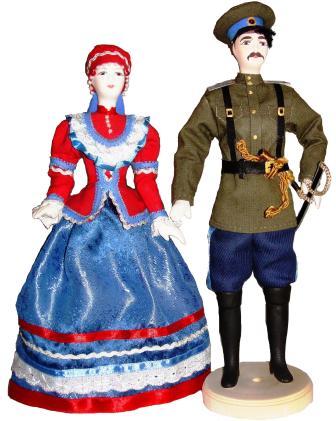 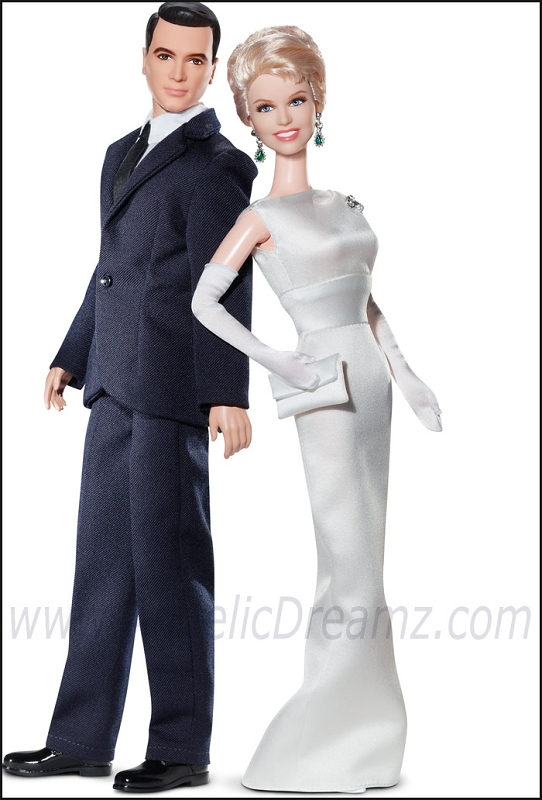